GS1 Global Standards Event24-28 March 2014 – AtlantaBuilding Standards to Deliver Business Value
Session: Technical Publications
Time: Tues 25 Mar 2014 @ 11am
Who May Attend: Anyone interested in Publications
Speaker(s): Charlotte Michaels
technical publications workshop
Anti-trust caution
GS1 and the GSMP operate under the GS1 anti-trust caution.  Strict compliance with anti-trust laws is and always has been the policy of GS1. 

The best way to avoid problems is to remember that the purpose of the committee is to enhance the ability of all industry members to compete more efficiently. 

This means:
there shall be no discussion of prices, allocation of customers, or products, etc. 
if any participant believes the group is drifting towards an impermissible discussion, the topic shall be tabled until the opinion of counsel can be obtained.
the full anti-trust caution is available in the Community Room if you would like to read it in its entirety.
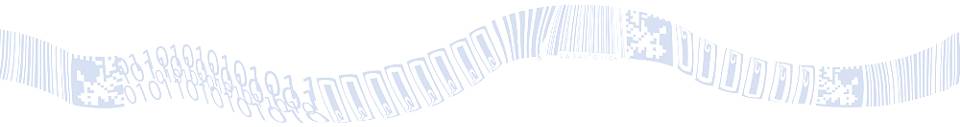 2
technical publications workshop
Meeting etiquette
Meetings will begin promptly at designated start time
To improve session:

avoid distracting behaviour
place mobile devices on silent
avoid cell phones 
avoid sidebar conversations
Speak in turn 

Be respectful of others 
Be collaborative in support of the meeting objectives
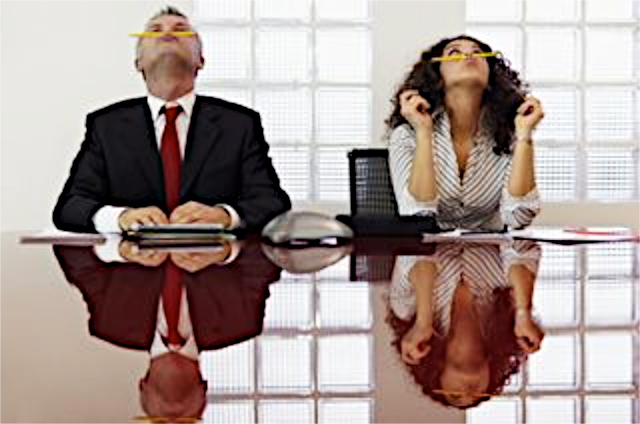 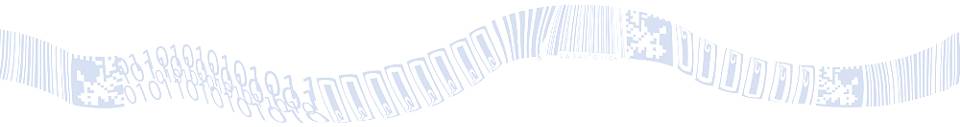 3
technical publications workshop
Wi-fi Internet
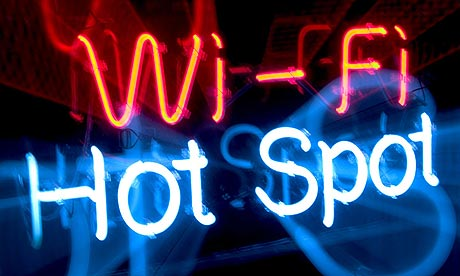 Wi-fi Internet access is complimentary!

Please connect only ONE device

Connect to: WESTIN-MEETING

Password: GS1WB
4
technical publications workshop
agenda and goal
Welcomem	introductionsAgendam	change management in technical publications 	and on the Knowledge Centre	Session goal and success factor	improve quality of technical publications
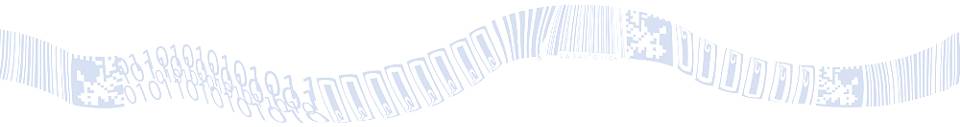 technical publications workshop
types of publications
Different types of publications
Mgeneral 		created by	read bybooks and magazines	journalists	general publicbrochures		marketing	consumers
training manuals, FAQs, help	HR/cust support	employees, sales teams 
end user software manuals	sw/hw companies	users
technical 		created by	read by	
operating instructions	aviation	pilots
laws			legal profession	citizens, judicial system
medical records	healthcare	Drs, nurses, Rx technical manuals/documents	SMEs industry	technicians
	    technical publications requires specialised knowledge
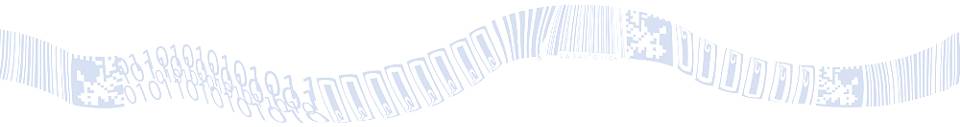 technical publications workshop
problems in documentation
Problems in documentation occur because …
M
	
	documentation is/has …	this is due to …

	difficult to find 	missing metadata/search engine optimisation (SEO) 
	dense to read	lengthy sentence structure			different word spellings	GS1 subscription to GBR versus Am. English	version control issues	source document not updated 	
	errors, inconsistencies       	incorrect branding, not acc. GS1 style guide


To improve upon the above issues, quality control and assurance check points 
were installed at the Technical Publications level in 2013. The following slide shows what has been done to date to improve technical documentation.

.
technical publications workshop
quality control and assurance
Quality control and assurance in technical documentationmlevel	role				resource(s) for each levelindividual 	content authors		templates		SDLs				customer support notification					SMEs				content author resources								
team		GSMP and SD		quality assurance installed
							quality control check points
								Tech Pubs included in Community Review							quality assurance check points								after eBallot, tech pubs review
								update legacy documents								branding: logo and copyright
								SDL/WG approve PDF 	
								after action report to SDL											
organisation	GO and MOs		recent updates Knowledge Centre							GS1 U.S. link to SD and GSMP
							posted GS1 NL PMR video 
							Web site update 
							monthly On writing well articles
technical publications workshop
behavior on the Web
Behavior on the Web

Why pay attention to how people read?

	79% scan content* while 16% read word for word* (the rest unk.)

Reading behavior 

Real-life page views on how people read show the average person spends 10-20 seconds searching for content. After that, they bounce. 

Bounce rate 
These are users who visit one page then … bounce (leave the site)
HIGH bounce rate could be due to:
incorrect key word on the site
poor navigation and design
*Acc. Nielson/Norman Group, 1997
technical publications workshop
reading behavior on the Web
Reading behavior: how we read

the eye constantly polls information coordinating activities with the brain.
perception occurs in the first 50 ms of fixation
we determine what will be fixated upon in the first 25-100 ms*
we are only interested in information during the first 200ms*

fewer elements on a page means less distractions.
increased white space increases comprehension*
Numbered and bulleted lists provide high skim value. 

To improve our site Marketing and Publications conducted a usability study.
*Acc. Irwin, Carlson-Radvansky, 1996
*Acc. Sperling, 1960
*Acc. White space layout, 2004
technical publications workshop
GS1 2012 Dublin Usability Study
GS1 2012 Dublin Usability Study
What is usability testing?
usability studies site functionality.

Why study it?
we gauge how users interface with web site content (Knowledge Centre) 

How does it work?
remove design elements (logo, colors) to determine site effectiveness

	1. utilised online software
	2. hierarchy tree created (1200+ links)
	3. test script created (10 tasks – 5 basic and 5 advanced)
	4. screen, record and log behaviors
	5. analyse data
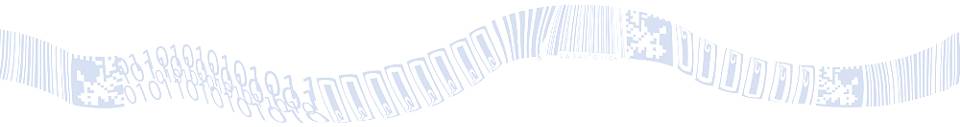 technical publications workshop
GS1 2012 Dublin Usability Study
GS1 2012 Dublin Usability Study

The study tested how well users performed tasks.
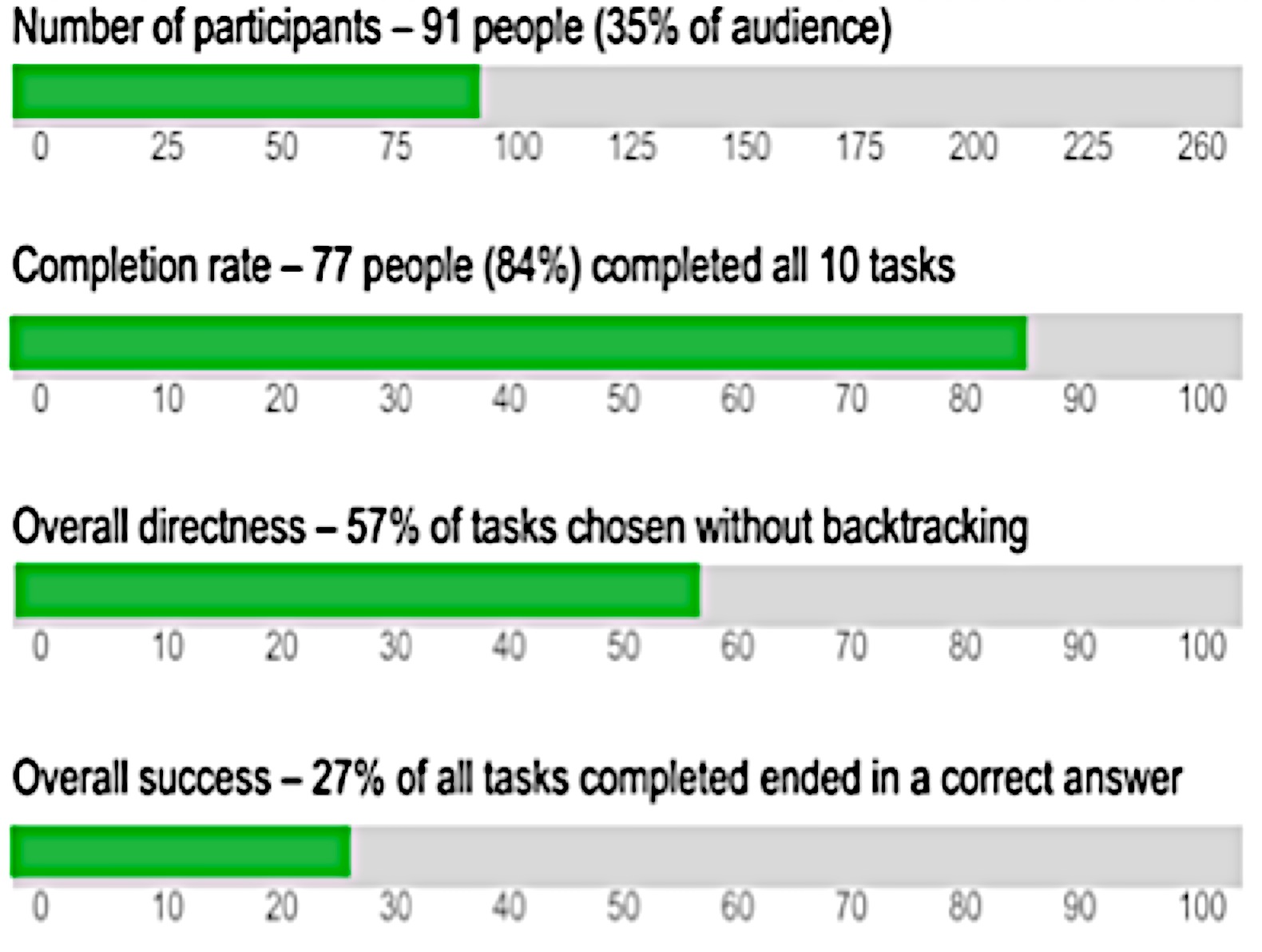 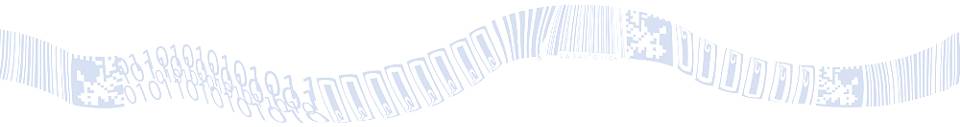 technical publications workshop
task by task statistics
GS1 2012 Usability Study, task by task statistics
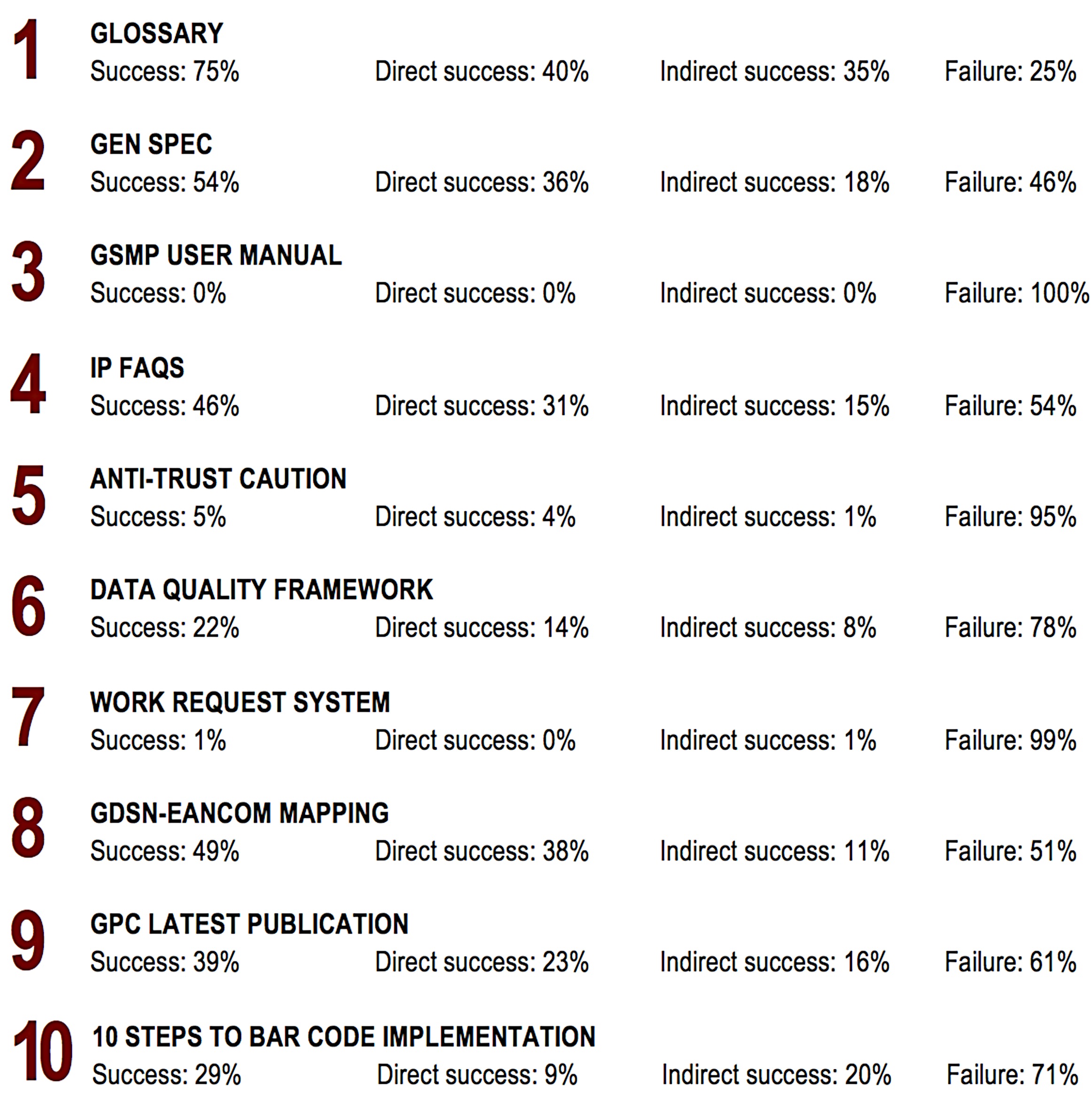 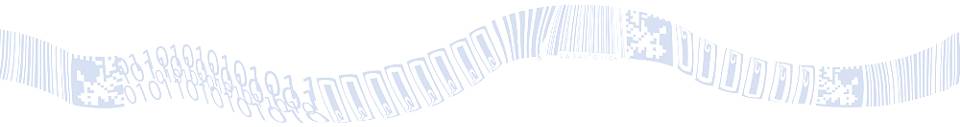 technical publications workshop
usability study results
Usability study results
			
of those who participated  41.9% visit the Knowledge Centre monthly.
more than 75.6% were GO or MO and were familiar with content.
other participants worked for an organisation outside of GS1 9.3%

How do GS1 users compare to other users?
	 the average person spends 10-20 seconds searching for content. 
	GS1 2012 Usability Study : users spend 21.98s finding content.
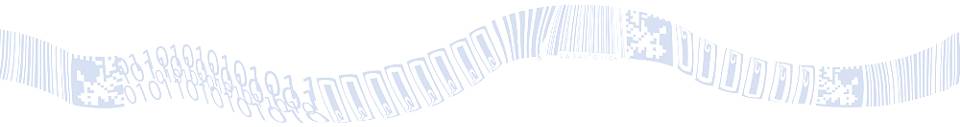 *Acc. Nielson/Norman Group, 1997
technical publications workshop
global Web site project update
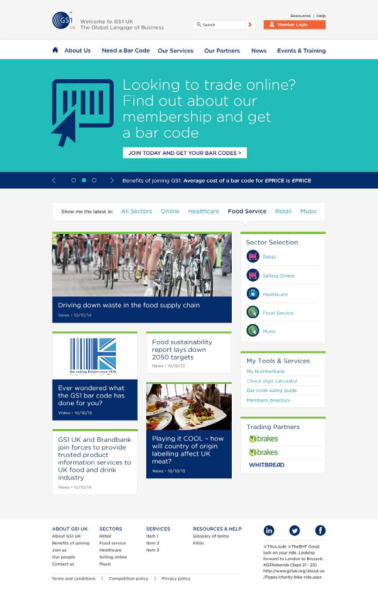 Global Web site m	Create a global brand identity			Common template for all MOs			Refresh current site to support MOs	User centric (less is more)	Improved SEO and interface	No change in URLs 	Simpler structure	From this 	to 	this	About Us	About Us	Standards 	Standards	Products & Solutions 	Industries	Services	News and Events	Sectors
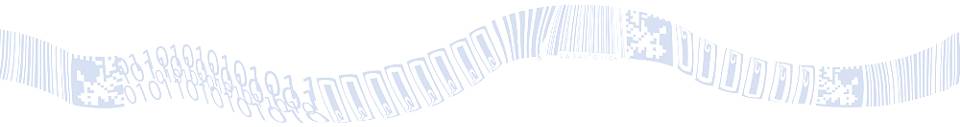 technical publications workshop
Q/A
Q/Am	Do we want or need HTML5?	Discuss other MOs single repository.		Other topics … ?
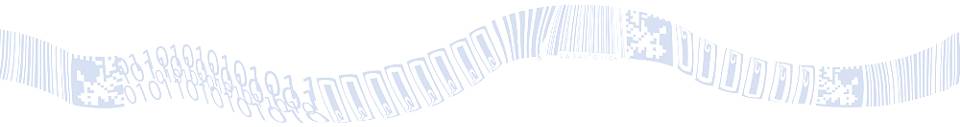 technical publications workshop
survey
Complete session survey
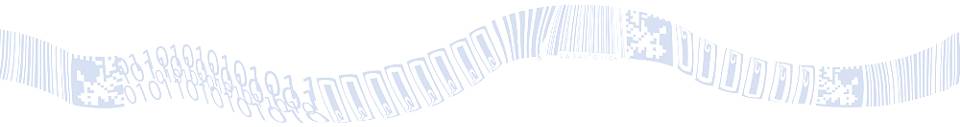 Your feedback drives our continual improvement
There are 2 types surveys:
1.  Individual Session Surveys -  Please complete the hard copy satisfaction survey at the end of each work group session. Your group leader will provide it to you.   

2. Overall Event Survey – All attendees will receive an email on Friday to rate overall satisfaction of the event. 


You might win an Amazon Gift Card!
18
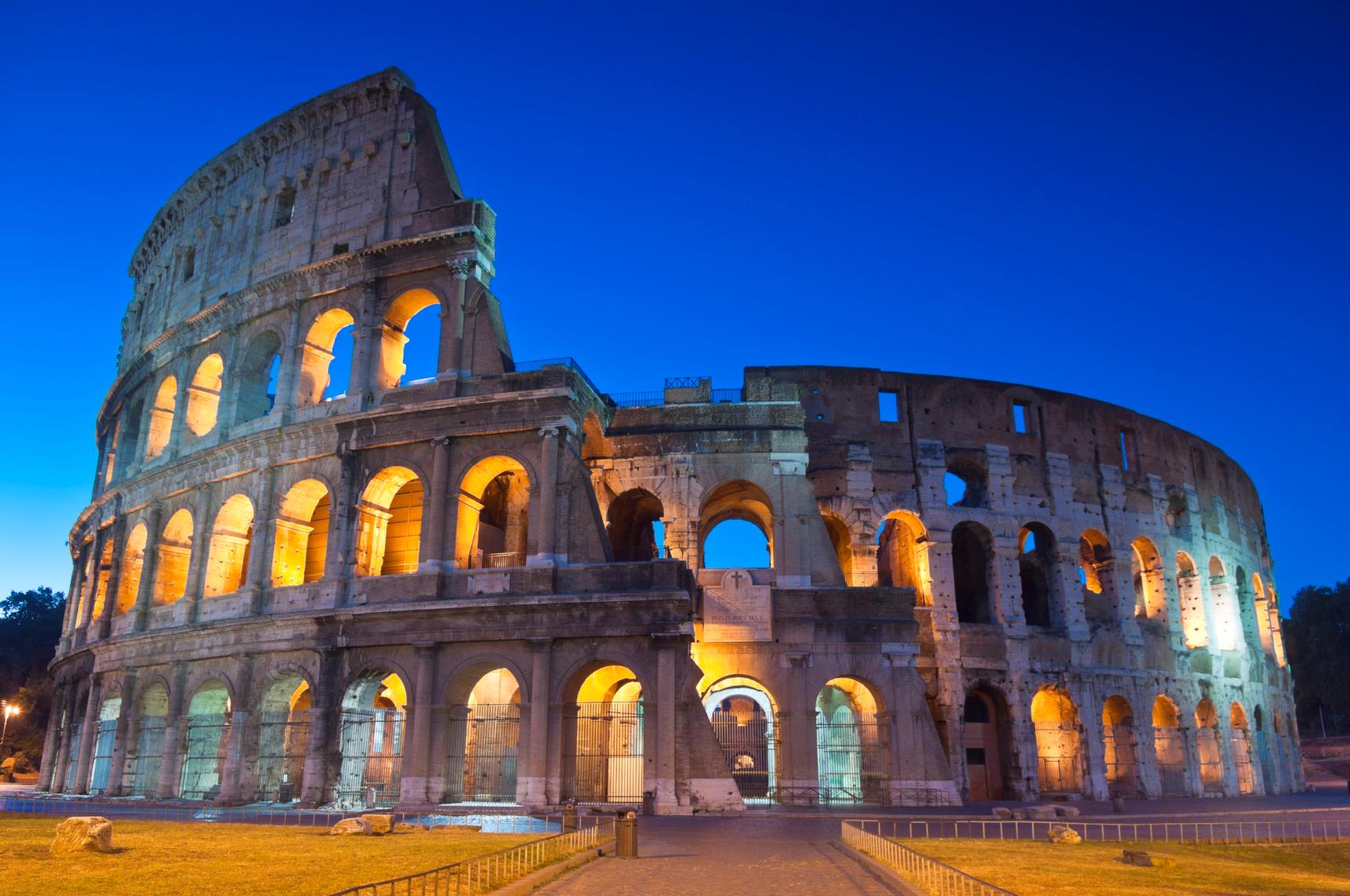 Save the date! GS1 Global Standards Event!
Rome, Italy
6 – 10 October 2014
Contact Details
GS1 Global Office
Avenue Louise 326, bte 10
B-1050 Brussels, Belgium
T  + 32 2 788 78 00
W  www.gs1.org
technical publications workshop
change management
Glossary of terms in this presentationmabbreviation			definition					GO				global office
GSMP 			global standards management process
MO				member organisation
PMR				package measurement rules					
QA				quality assurance
QC				quality control
Rx				derives from Latin word “prescription” (to take)
SD				standards development 
SDLs			standards development leader			
SEO				search engine optimization
SMEs			subject matter expert
TPR 				technical publications review
unk				unknown
WG 				work group